Obciążenia  elementów  przekładni  zębatych
PKM III.2c
Opisy geometrii i warunki zapewniające poprawne funkcjonowanie pod względem kinematycznym
+
Zapewnienie odporności na procesy prowadzące do uszkodzeń

spełnienie warunków ograniczających wytrzymałościowych, …
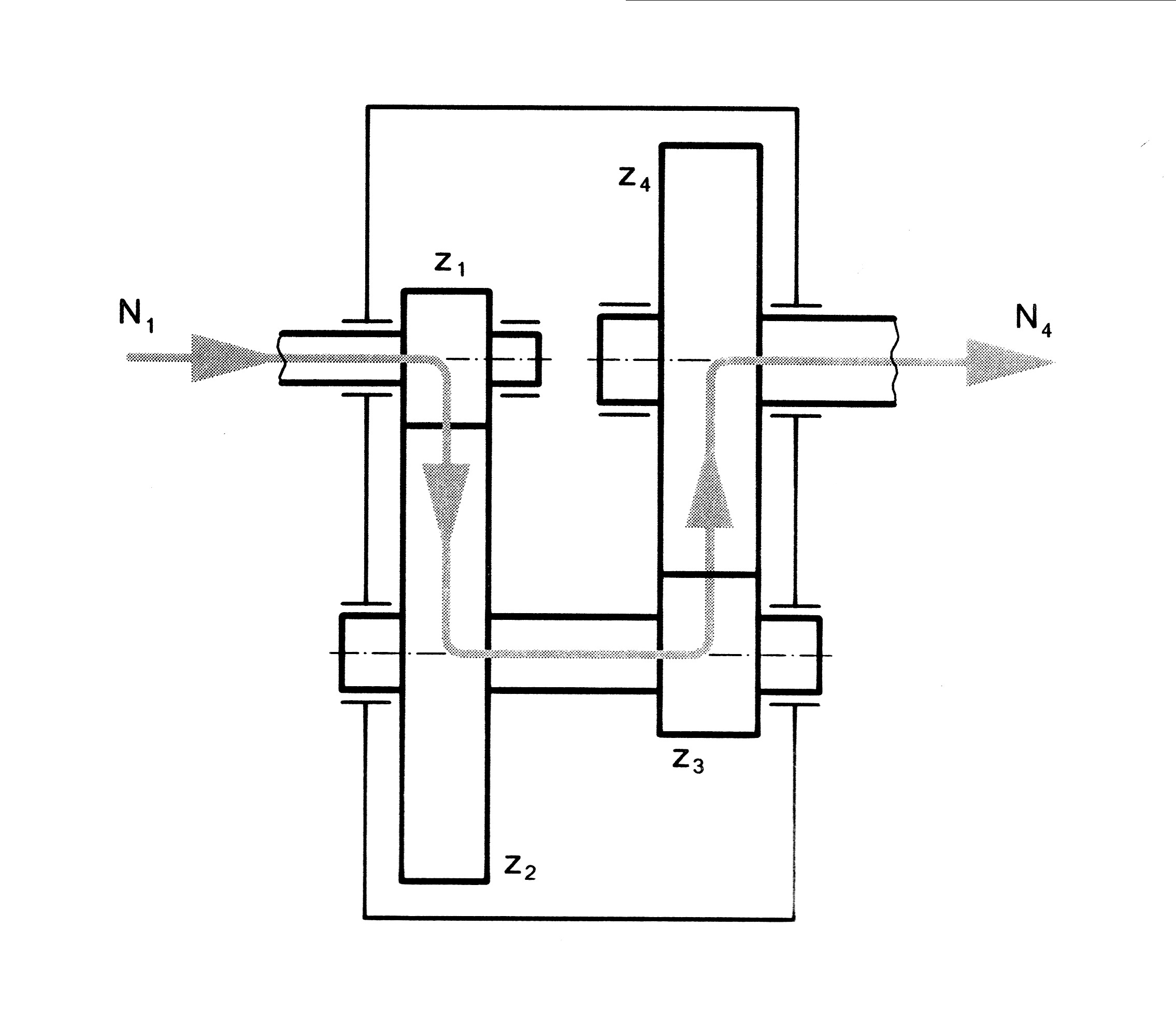 Wyznaczenie obciążeń
(sił międzyzębnych)
1
2
Pn = M/0,5db
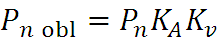 KA   – wsp. przeciążenia zewnętrznego (sił dynamicznych
          w UPN)
Kv   - wsp. przeciążenia wewnętrznego (sił dynamicznych
          w strefie zazębienia)
3
Przewidziane jest kilka sposobów wyznaczania współczynników KA  
i  Kv  ,w zależności  od zamierzonej szczegółowości i dokładności obliczeń.

KA  -  z tablic  lub na podstawie modelu dynamiki całego UPN  (p. cd. PKM III)

Kv  - z wykresów  lub na podstawie modeli dynamiki w strefie
         zazębienia
niedokładność zarysu
+
niedokładność podziałki
4
Siły (nominalne)
w strefie zazębienia
kół walcowych 
o zębach prostych
5
Siły (nominalne)
w strefie zazębienia
kół walcowych 
o zębach prostych
N
OT2
Pr
Pn
αw
Pw
OT1
N
ω1
OZ1
dw1
db1
6
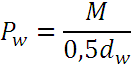 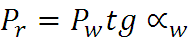 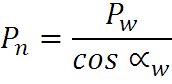 7
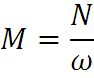 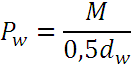 Gdy  x = 0             dw = d                   ( αw = α )
gdy  x ≠ 0,  zwykle            dw  ≈ d           ( αw  ≈ α )
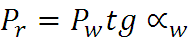 α = 20°
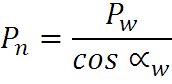 8
Siły (nominalne)
w strefie zazębienia
kół walcowych
o zębach skośnych
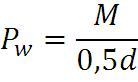 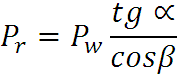 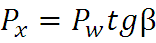 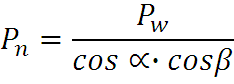 9
Siły (nominalne)
w strefie zazębienia
kół stożkowych
o zębach prostych
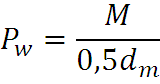 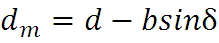 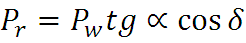 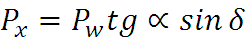 R
Re
10
Zadanie
Bęben wciągarki linowej jest napędzany silnikiem elektrycznym poprzez dwustopniową przekładnię zębatą, pokazaną na rysunku. Zęby pierwsze-
go stopnia są skośne, a drugiego – proste.
Łożyska A i B – poprzeczne kulkowe. Należy :
  1. na przestrzennym szkicu członu, zło-
      żonego z wałka i koła 1, przedstawić
      wektory składowych sił działających
      na zęby koła 1 w strefie zazębienia,
  2. wyznaczyć reakcję poprzeczną i reak-
      cję wzdłużną łożyska B przy założe-
      niu, że łożysko A przenosi tylko obcią-
      żenie poprzeczne.
Dane : M1 = 0,15 kN·m, ηwciąg = 0,90,

     m12 = 3 mm, m34 = 4 mm, β12 = 12º,
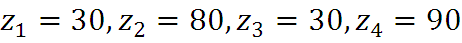 L = 270 mm, l = 80 mm.
11
Rozwiązanie
1.
silnik
z4
z3
z1
B
Px
Px
Pr
z1
z2
A
β12
Pw
Pn
Pw
ω1
12
RBx
2.
Cel        RBp   i RBx
B
RBy
Px
L
RBz
Pr
z1
z2
Składowe sił działających
na wałek koła z1
l
A
RAy
RAz
ΣMAy = 0
 ΣMAz  = 0
 ΣQx = 0
Pw
2
RBp = √ RBz  + RBy
2
RBx = ∙ ∙ ∙
RBx
13
RBz,
RBy
ΣMAz  = 0             …
…
14
ΣMAz  = 0             …
…
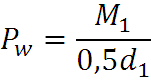 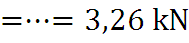 Wyznaczenie  składowych siły międzyzębnej
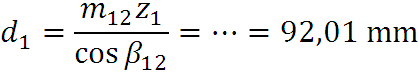 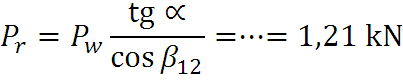 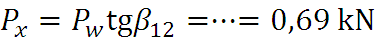 15
Zadanie
Bęben wciągarki linowej jest napędzany silnikiem elektrycznym poprzez dwustopniową przekładnię, pokazaną na rysunku. Zęby wszystkich kół są proste. Należy :
na przestrzennym szkicu członu, złożonego z wałka, koła 4 i bębna, przedstawić wektory sił zewnętrznych, działających na ten człon,
wyznaczyć reakcję łożyska B.
n1 = 1420 obr/min, D = 250 mm, ηcałk = 0,90, Q = 3 kN,
Dane :
= 3 mm, m34 = 4 mm,
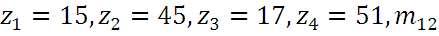 L’ = 120 mm, L’’ = 60 mm, l = 180 mm, c = 60 mm, b = 20 mm
A
z2
l
silnik
z3
z4
b
z1
c
B
L"
•
L'
bęben
•
D
możliwe krańcowe położenia liny
Q
16
Rozwiązanie
Siły czynne
Pw4
A
z2
n4
z4
Pr4
n1
z1
z3
B
bęben
Pw3
Q
17
Siły czynne 
i bierne
Pw4
RBz
A
z2
n4
RBy
z4
Pr4
n1
z1
z3
B
bęben
Pw3
Q
18
Siły czynne 
i bierne
Pw4
RBz
l
A
z2
n4
c
RBy
z4
L'
Pr4
n1
z1
z3
B
bęben
Pw3
ΣMAy = 0
ΣMAz = 0
Q
2
2
RBz , RBy
RB =
RBz + RBy
19
Zadanie
Bęben wciągarki linowej jest napędzany silnikiem elektrycznym poprzez dwustopniową przekładnię, pokazaną na rysunku. Zęby wszystkich kół są proste.
n1 = 1420 obr/min, D = 250 mm, ηcałk = 0,90, Q = 3 kN,
Dane :
= 3 mm, m34 = 4 mm,
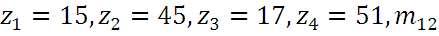 L’ = 120 mm, L’’ = 60 mm, l = 180 mm, c = 60 mm, b = 20 mm
l
A
z2
c
silnik
z3
z4
z1
B
L"
•
L'
bęben
•
cd.
D
możliwe krańcowe położenia liny
Q
20
Należy :
1. wyznaczyć dokładną wartość przełożenia i potrzebną moc silnika,
2. wyznaczyć średnie średnice  dm1  i  dm2   stożków podziałowych,
3. wyznaczyć wartości momentu skręcającego wałek pośredni w części, znajdującej 
     się między kołami 2 i 3, oraz w częściach na zewnątrz tych kół,
4. na przestrzennym szkicu członu, złożonego z wałka pośredniego i połączonych
    z nim kół 2 i 3, przedstawić wektory składowych sił zewnętrznych, działających 
    na ten człon,
5. wyznaczyć siłę poprzeczną i siłę wzdłużną, obciążające łożysko A, przy założeniu,
     że łożysko to przenosi całkowicie obciążenie wzdłużne.
dm2
Rozwiązanie
. . .
1
δ2
. . .
δ1
2
dm1
. . .
3
21
4
Rozwiązanie
Px2
Siły czynne
Pr2
Pw4
A
Pr3
n4
z2
n1
z4
Pw2
Pr4
z1
z3
B
bęben
Pw3
Q
22
RAz
i bierne
Px2
RAy
Siły czynne
Pr2
Pw4
RAx
A
Pr3
n4
z2
n1
Pw2
Pr4
z4
z1
z3
B
bęben
Pw3
Q
23
5
RAz
i bierne
Px2
RAy
Siły czynne
Pr2
b
RAx
l
A
Pr3
z2
a
Pw2
z3
B
ΣMBy = 0
ΣMBz = 0
ΣQx = 0
Pw3
2
2
RAp = √ RAz + RAy
RAz  , RAy
RAx
RAx = ∙ ∙ ∙
24